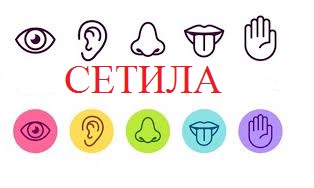 ПРИРОДНИ                      НАУКИ
III одделение
Одд.наставник Елица Митревска III -2 одд.
ООУ “Св.Климент Охридски“ - Битола
Луѓето имаат 5 сетила. Човекот преку сетилата и нивната всрка со мозокот, дознава што се случува во надворешната средина и реагира на соодветен начин.
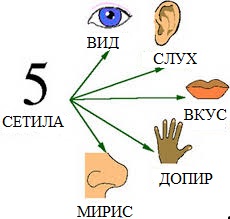 Сетилни органи
Сетило за вид  -  ОКО
Сетило за мирис - НОС
Сетило за слух -  УВО
Сетило за вкус -  ЈАЗИК
Сетило за допир -  КОЖА
Сетило за вид - ОКО
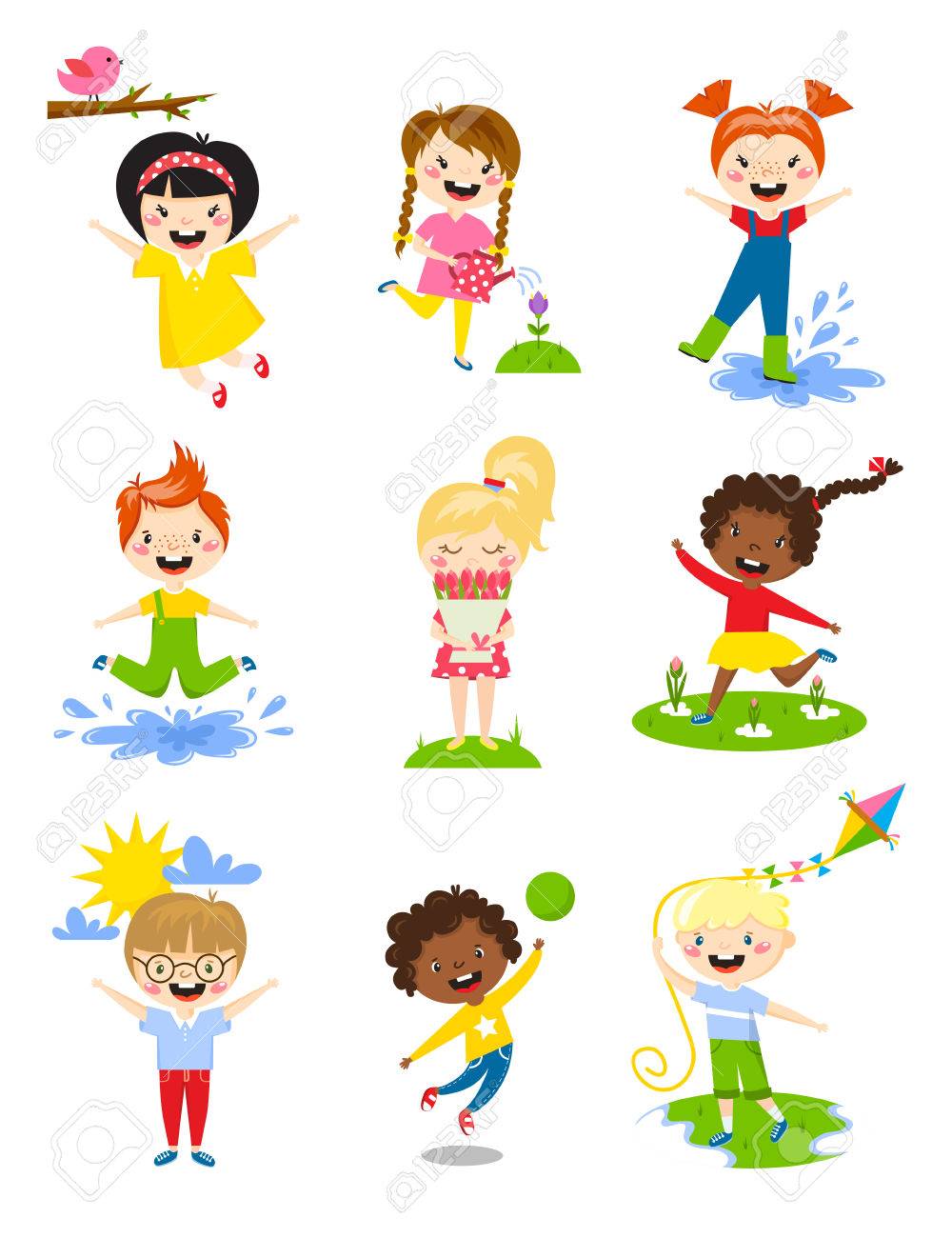 Очите примаат светлосни дразби, разликуваат светло- темно, движења, бои, форми
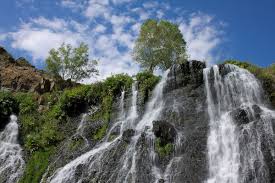 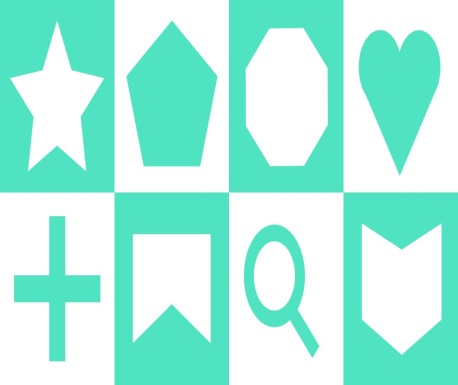 Како гледаме?
Светлосните зраци што паѓаат на предметот, се одбиваат и влегуваат во нашето око. Преку шареницата тие стигнуваат до очната леќа. Таа ги собира, и формира  смалена и првртена слика од предметот. Од окото сигналите се испраќаат во мозокот, каде што се формира реална слика од предметот.
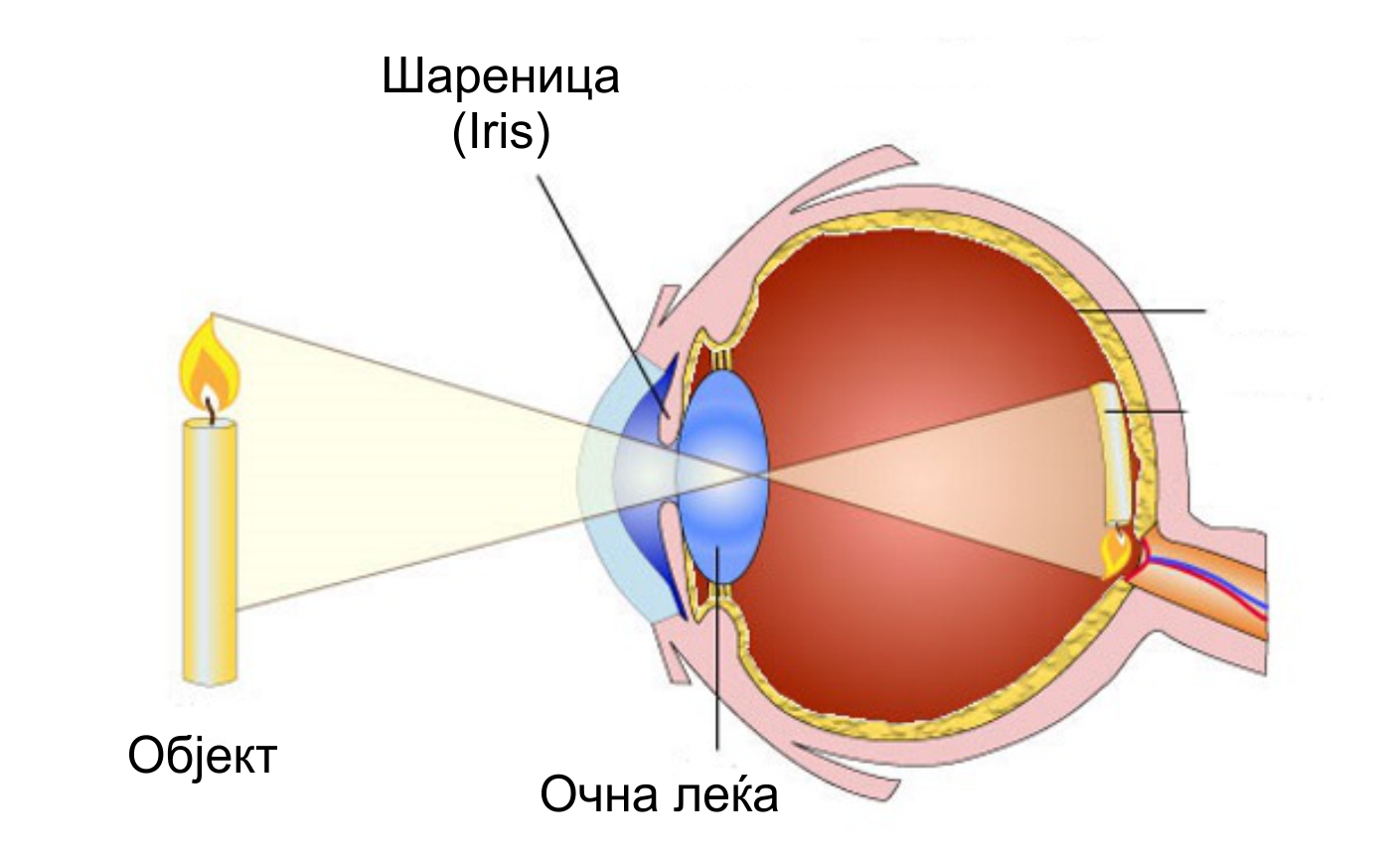 Сетило за слух-  УВО
Преку сетилото за слух ги примаме сите звучни дразби
Музика
Гласови
Звуци од природата
Шумови
Говор
Пријатни звуци




Непријатни звуци
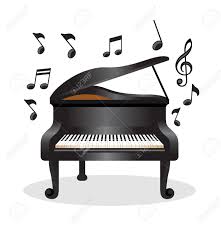 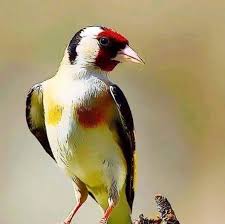 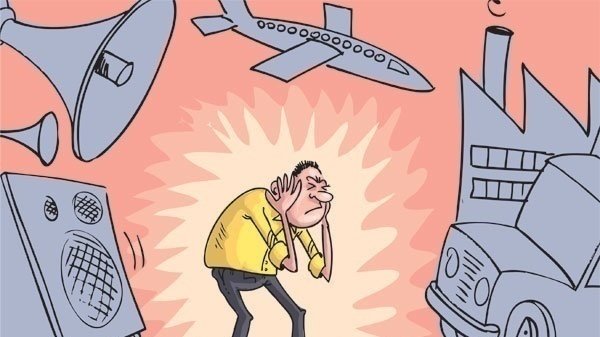 Како слушаме?
Звуците поминуваат низ надворешното уво-школка, низ ушниот канал, го растреперуваат ушното тапанче. Треперењето се пренесува од средното уво до внатрешното уво. Од тука дразбите одат мозокот.
Сетило за мирис- НОС
Во носот има многу ситни делови на кои се лепат честичките и се разложуваат. Така ние мирисаме.
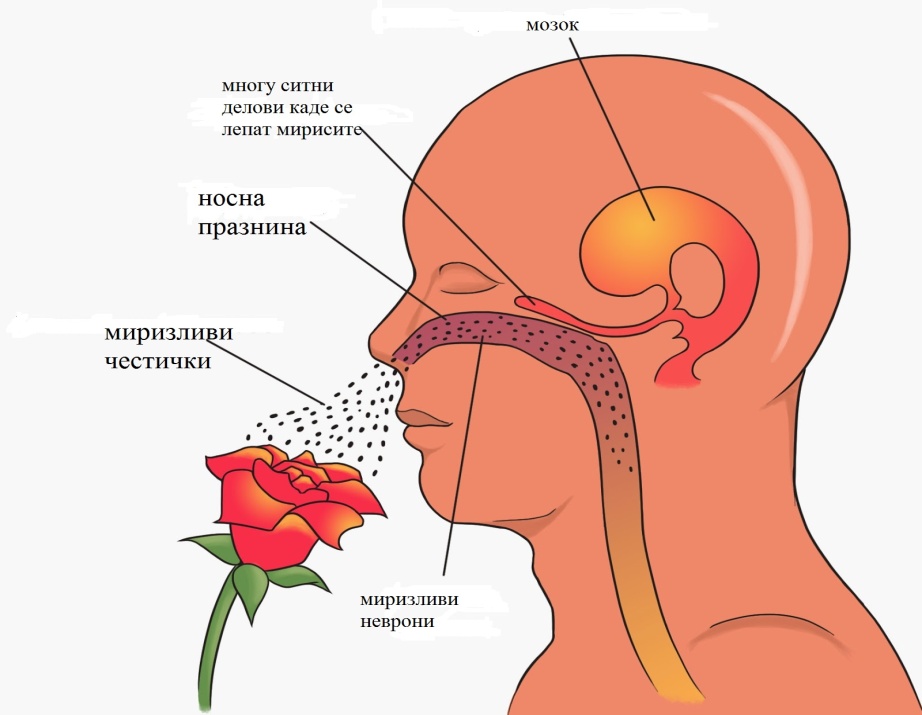 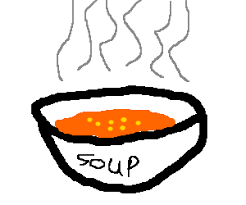 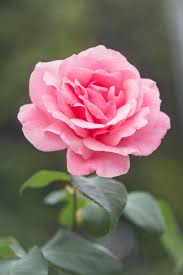 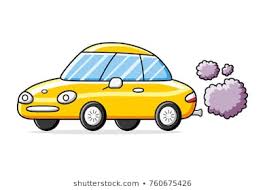 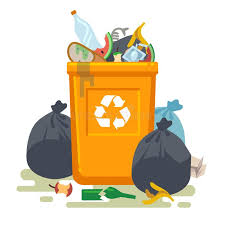 Сетило за вкус - ЈАЗИК
На јазикот има многу мали брадавички кои препознаваат вкусот (ги има на непцето и грлото).                 
                             ЈАЗИК
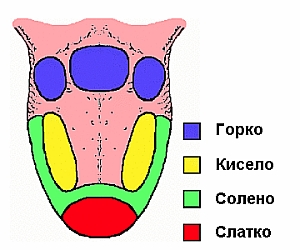 Сетило за допир - КОЖА
Кожата на нашето тело е секаде осетлива на допир.  
Но најосетливи ни се ДЛАНКИТЕ и УСНИТЕ. 
Преку допир разликуваме форма, текстура, (мазно-рапаво, тврдо-меко),  топло-ладно, ситно-крупно, болка.
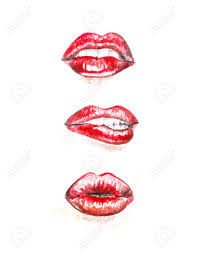 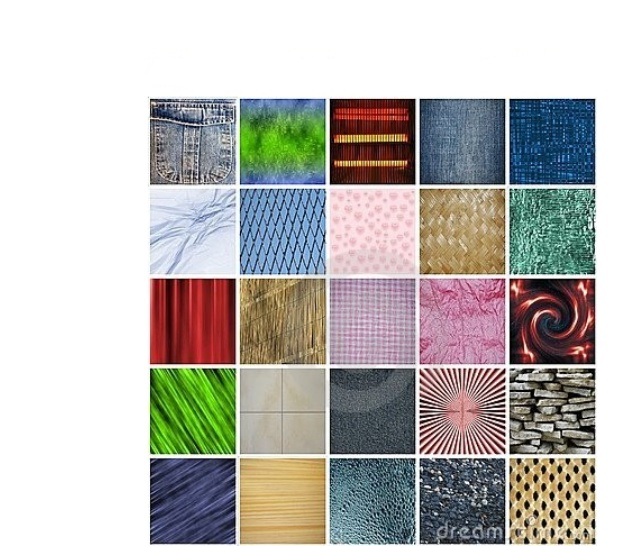 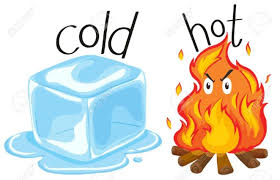 Одговори и пополни
Наброј ги сетилата!
Што чувствуваме преку кожата?
Јазикот е сетило за _____________________.
Ако јадеш жешка супа ,што ќе се случи?
Окото е сетило за _______________________.
Какво сетило е увото?
Ако слушаме премногу звуци што ќе се случи?
Какво сетило е носот?
Што се случува со сетилото за мирис ако си болен од грип?
Дополни  кое сетило го користеше!
1. Ова е висока зграда  ________________ 
2. Убава е тортата ____________________
3.Кошулата е свилена _________________
4.Колку убаво мириса морето __________
5.Слушам прекрасна музика ___________
6.Чајникот е врел ____________________
7.Тој има убави очи___________________
8 Ана има температурата ______________
Дополни
НЕПРИЈАТНИ ЗВУЦИ
ПРИЈАТНИ ЗВУЦИ
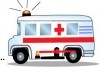 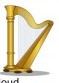 Дополни
СЛАТКО
КИСЕЛО
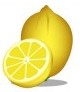 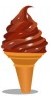